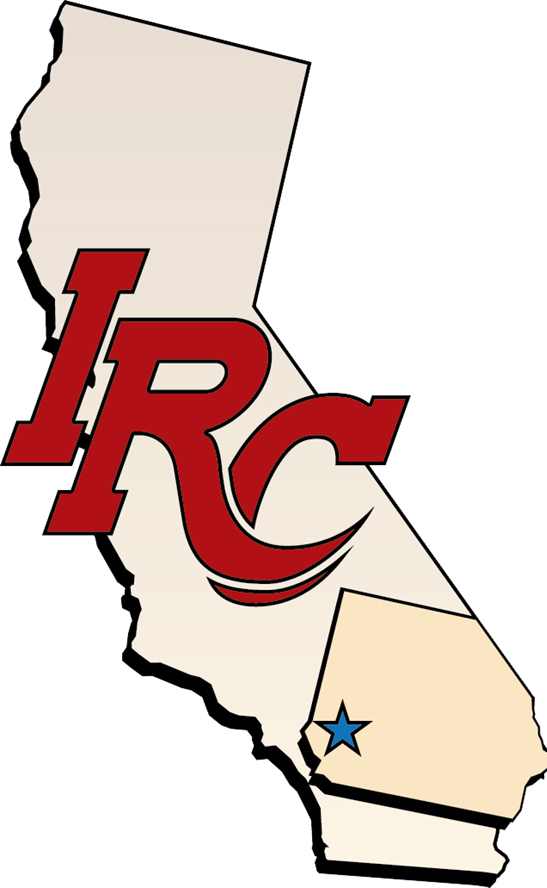 2019 Performance Contract Report Public Input Meeting
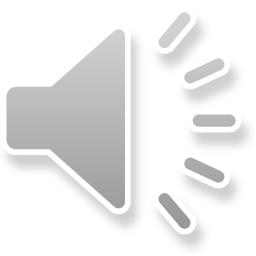 Disclaimer
Inland Regional Center is taking measures to minimize the spread of COVID-19 in our community. As an agency, we are operating under the directives of the Department of Developmental Services (DDS) and following the guidance of the Centers for Disease Control and Prevention (CDC). We are also strictly following State and County COVID-19 regulations. 

Inland Regional Center is not hosting in-person events in order to protect our staff, vendors, clients, and community partners. To the best of our ability, we will hold virtual Client Advisory Committee (CAC) meetings, Board of Trustees meetings,  Purchase of Service public input meetings, Performance Contract input meetings, 2021 IRC Virtual Fall Festival, and Vendor Advisory Committee (VAC) meetings so we can remain connected to those we serve until it is deemed safe to resume face-to-face events.
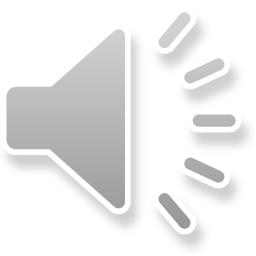 Welcome
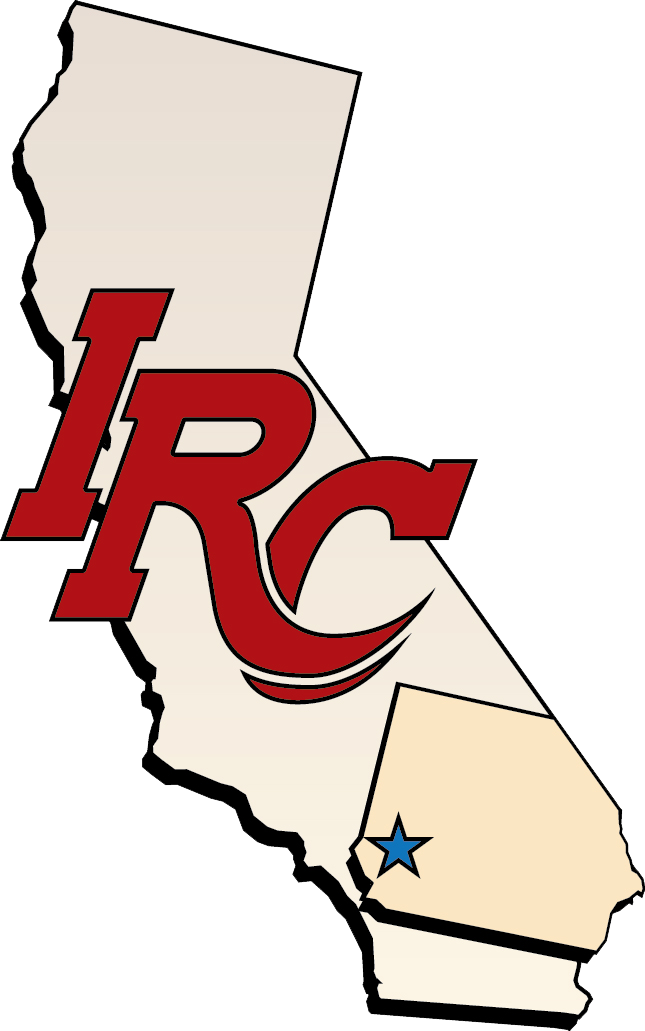 Each year, the Department of Developmental Services (DDS) and IRC develop a performance contract to determine and measure how IRC delivers services.
This meeting was delayed because of the COVID-19 shutdown. 
https://www.inlandrc.org/wp-content/uploads/2020/02/Performance-Contract-Report-2019.pdf
 https://www.inlandrc.org/wp-content/uploads/2020/02/Performance-Contract-Report-2019-SP.pdf
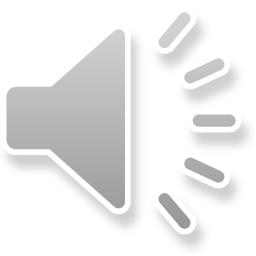 Public Policy Measure 1
Percent of total annual Purchase of Services (POS) by individuals diagnoses and ethnicity.
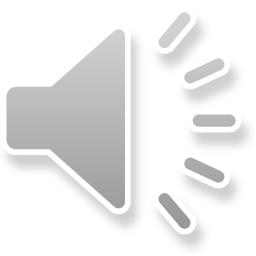 Public Policy Measure 1
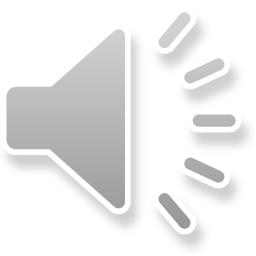 The data also reflected that
Overall consumer growth from FY 17/18 to FY 18/19 = 1,034 consumers (from 38,625 to 39,659)
Per capita expenditures among Spanish primary language consumers increased by $671 and utilization stayed the same as last year
Per capita expenditures among consumers with Autism increased by $792 and utilization stayed close to the same as last year
Per capita expenditures among Hispanic consumers increased by $924 and utilization stayed the same as last year
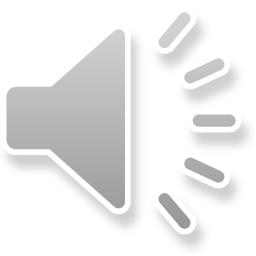 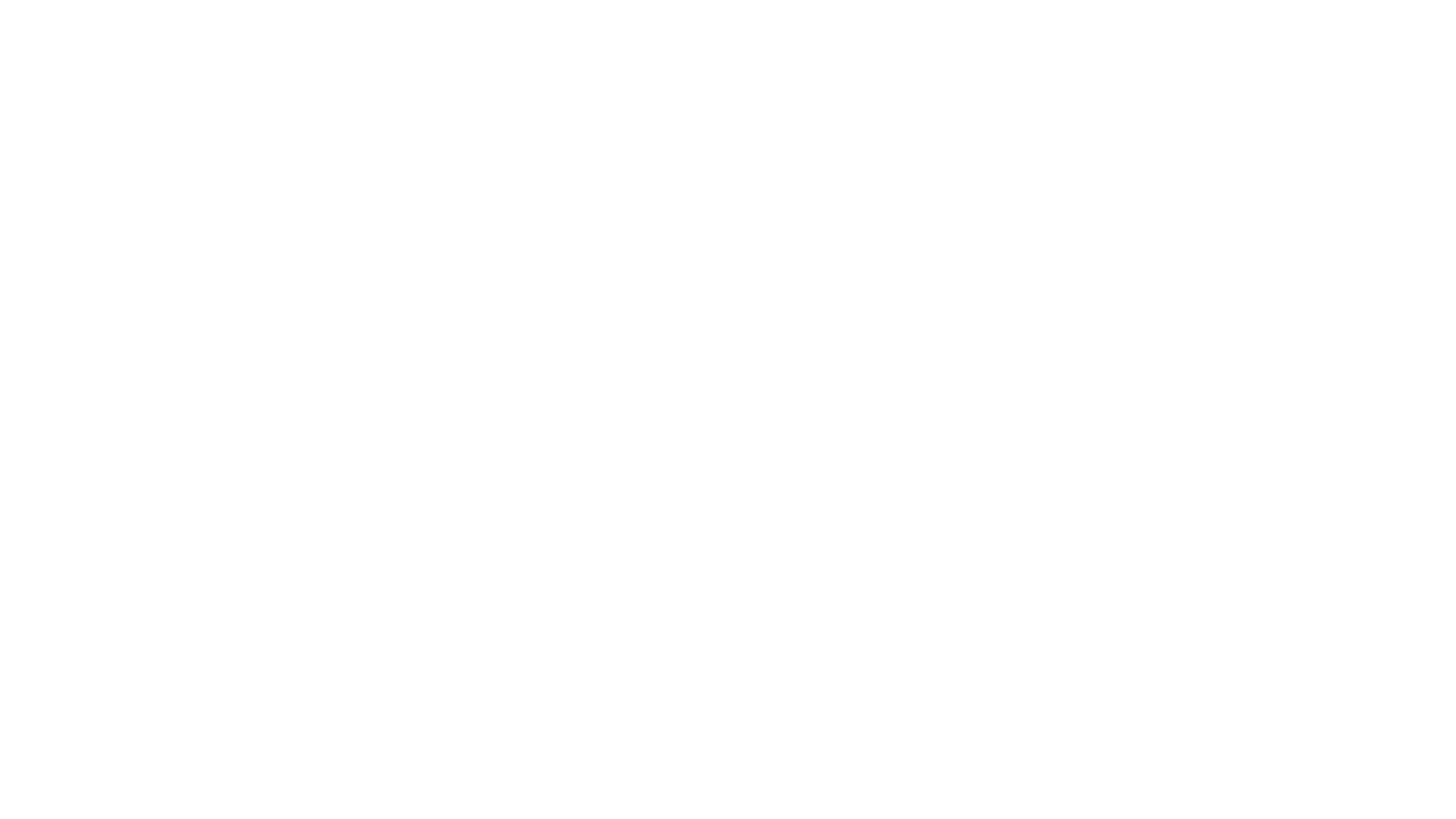 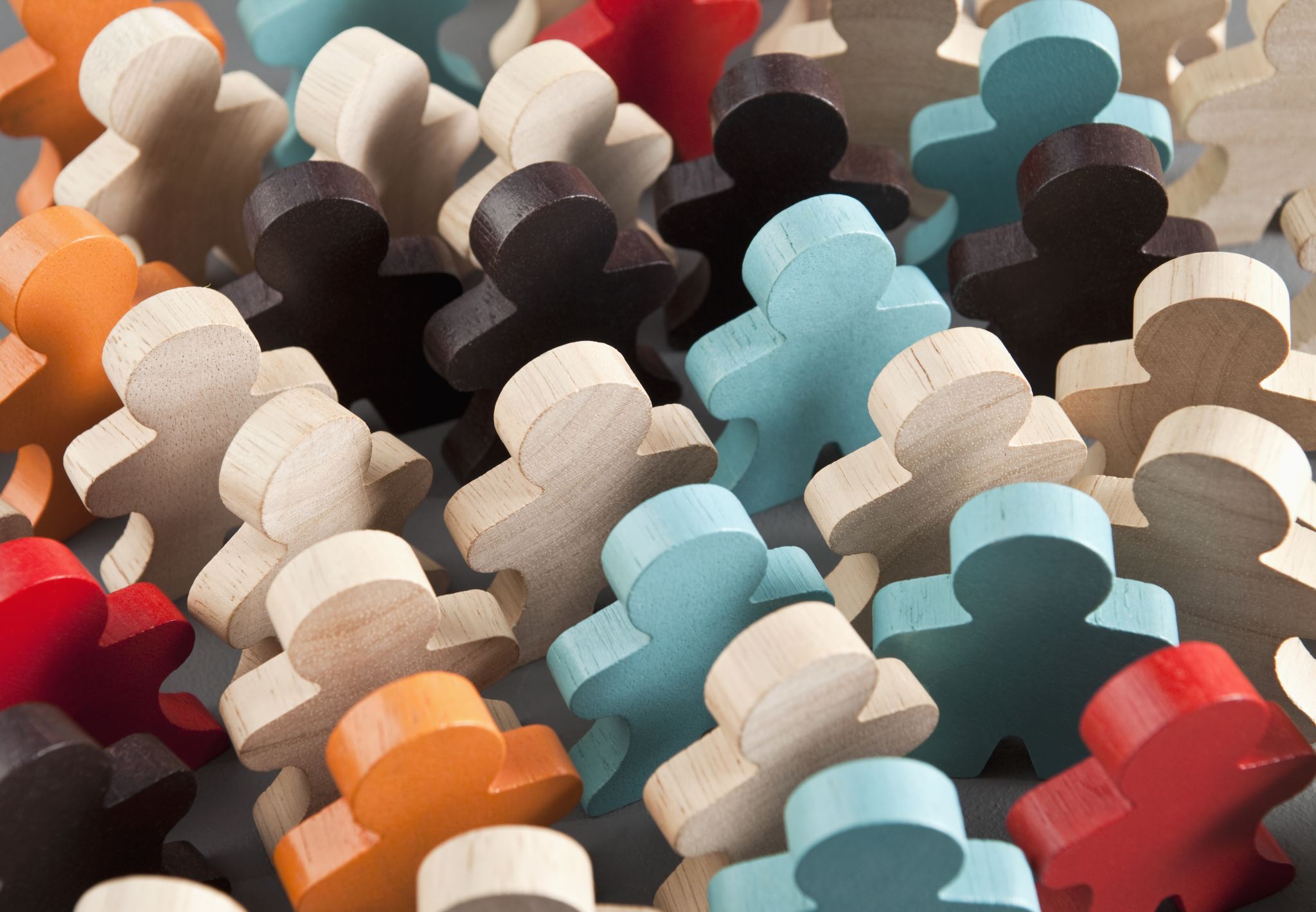 IRC continued to develop the Cultural Specialist position to increase education, engagement, and cultural competency of IRC staff, consumers, families, and community partners as well as maintain records, collect data, and track qualitative and quantitative outcomes from our Community Based Organizations (CBO)
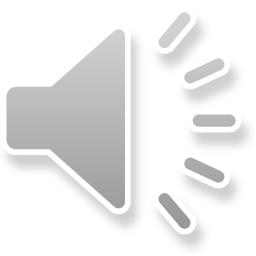 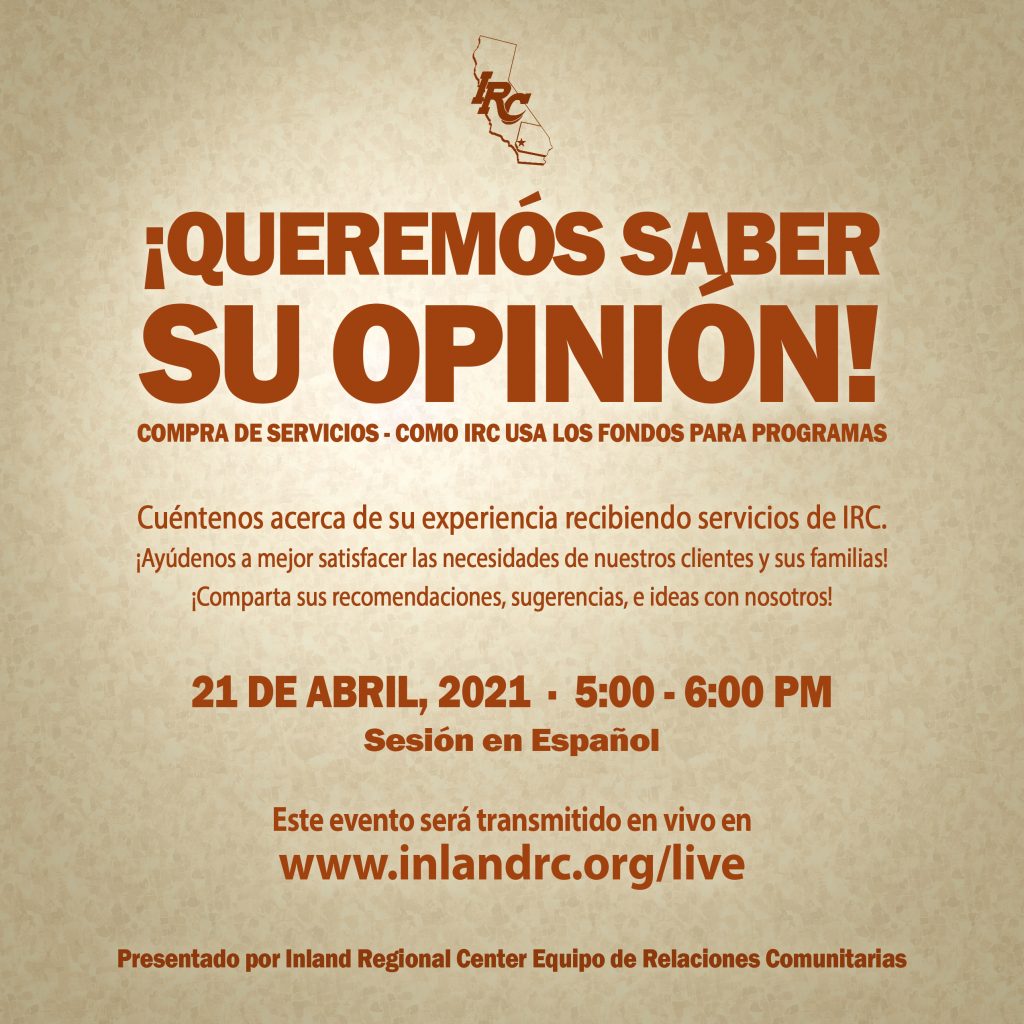 POS Presentation
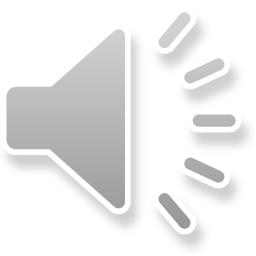 You May Watch the POS Presentation
English  -  https://youtu.be/OsRje3_1cwM 

Spanish  -  https://youtu.be/R0NuYb19vkY
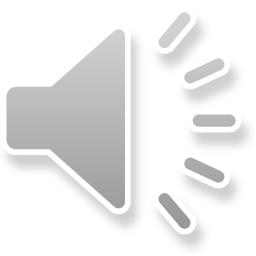 Percent of total annual Purchase of Service expenditures by individual’s ethnicity and age:
	• Birth to age two, inclusive
	• Age three to 21, inclusive
	• Twenty-two and older
Public Policy Measure 2
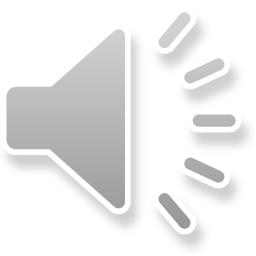 Public Policy Measure 2
IRC continued to work with the Office of Client Rights Advocates (OCRA) and State Council on Development Disabilities to offer educational seminars to the community.
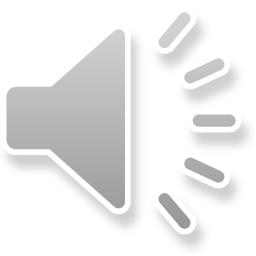 Public Policy Measure 3
Number of percent of Adult individuals by ethnicity receiving only case management services
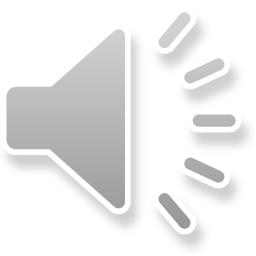 IRC continued to participate in inter-agency collaboration with the Department of Behavioral Health, local Police Departments, and Crisis Intervention Teams and addressed the increased interaction with our population not attending a program.
IRC continued to support the Client Advisory Committee (CAC) in providing educational forums and events to link Consumers to Day, Behavior, or Work Activity Programs.
Public Policy Measure 3
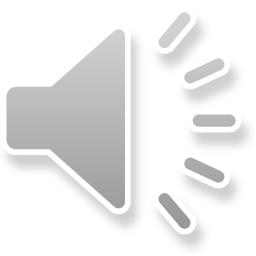 Public Policy Measure 4
Total number of $1000, $1250, $1500 incentive payments made for fiscal year
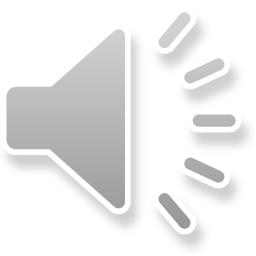 IRC analyzed POS expenditure data to help identify the total number of 119 individuals participating in competitive and integrated employment.

The IRC Employment Specialist continued to provide outreaches and community education to provide information on employment opportunities and available supports to vendor and school districts.
Public Policy Measure 4
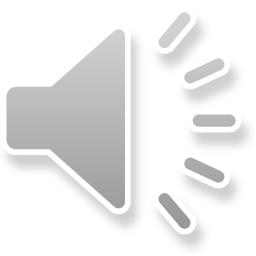 Increase the number of local partnership agreements over the next calendar
** It is the policy of the state that opportunities for integrated, competitive employment shall be given the highest priority for working age individuals with development disabilities, regardless of severity of their disabilities. This policy is known as the Employment First Policy.
Public Policy Measure 5
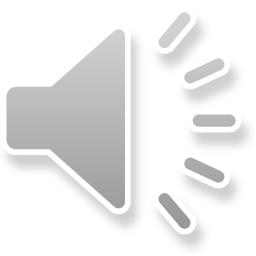 Local Partnership Agreement (LPA) created and streamlined an agreement to properly train consumers for Competitive Integrated Employment (CIE).

LPA used a vendor at the school districts to offer the Paid Internship Program (PIP). The vendors were: Exceed, VIP, Anthesis, FRW, Desert Arc. 

PIP led to CIE placements = 13
Public Policy Measure 5
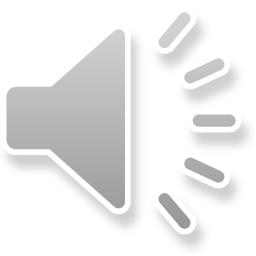 Public Policy Measure 6
Decrease the number and percent of Regional Center caseload in state developmental centers (DCs)
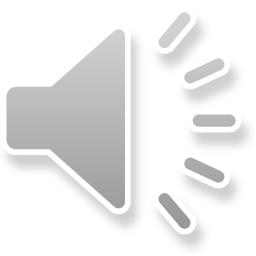 IRC continued to support families and consumers to move into the community with Community Placement Plan funds as available. This past calendar year, IRC assisted one family/consumer in the process to transition within the community
Public Policy Measure 6
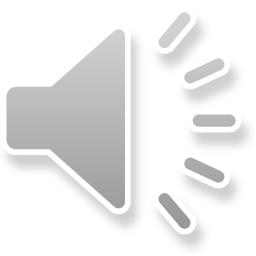 Public Policy Measure 7
Increase number and percent of minors residing with families or “home settings” 

“Home settings” also include: Foster Home Agency homes and home of parent or guardian
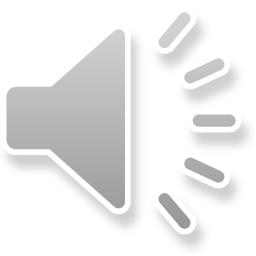 IRC provided trainings for families to deal with behaviors interfering with child’s ability to interact with family and community.

IRC continued to develop and provide group parent training and supports for families within the specific ethnic groups served by IRC.

IRC continued assessing, developing, and providing families with services and supports to keep and maintain children in their own home

IRC continued referring to small 4-6 bed homes for “out-of-home settings”.

IRC created a Behavioral Health Team that reviews the behavioral cases for service provision, in order to reduce placement out of home.
Public Policy Measure 7
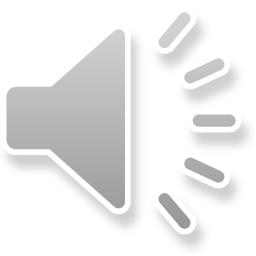 Public Policy Measure 8
Increase the number and percent of adults residing in home-like settings
“Home-like settings” include:
Independent living
Supported living settings
Adult Family Agency Homes
Consumers’ family homes
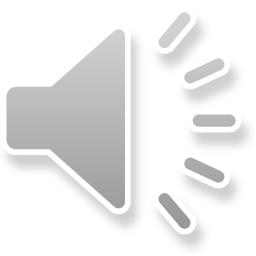 IRC continued developing and providing effective services and supports for consumers to gain as much independence as possible.
Public Policy Measure 8
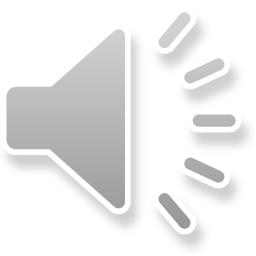 Public Policy Measure 9
Decrease number of minors living in facilities serving six or more
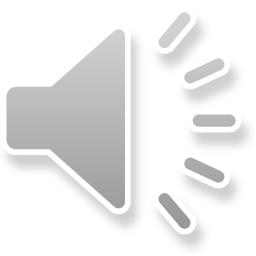 To the greatest extent possible, services were identified and provided to allow the child to successfully transition back to their home.

IRC remains committed to continuing support for the children’s subacute facility and programs that offer this high level of care to all Southern California children served by Regional Centers.
Public Policy Measure 9
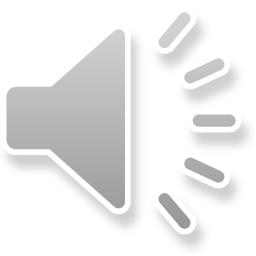 Public Policy Measure 10
Decrease number and percent of adults living in facilities serving more than six people
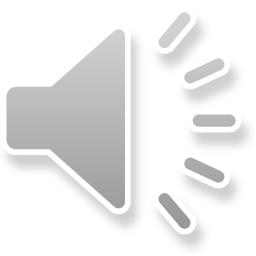 IRC continued to follow consumers living in large skilled nursing facilities and assess their needs to see if they can be appropriately served in a small home setting serving four to six people.
Public Policy Measure 10
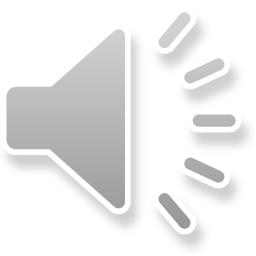 Number and percentage of Consumers, ages 16-64 with earned income
Public Policy Measure 11
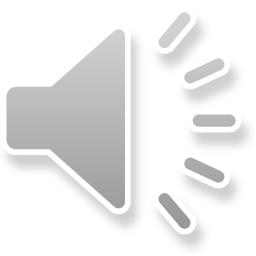 Public Policy Measure 11
The IRC Employment Specialist provided outreaches and community education to provide information on employment opportunities and available supports to community partners, vendors, and consumers. See measure #4.
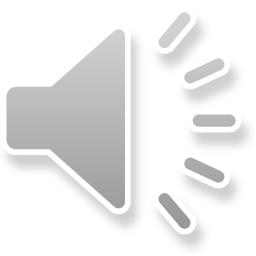 Annual earnings of Consumers ages 16-64 compared to people with all disabilities
Public Policy Measure 12
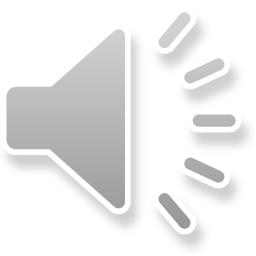 IRC will analyze the number of individuals served, ages 16-17 years of age when the data is received from DDS.
Public Policy Measure 12
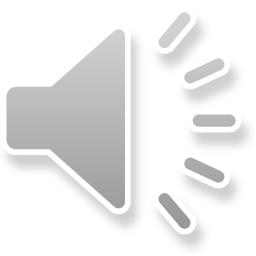 Public Policy Measure 13
Average annual wages for Consumers ages 16-64
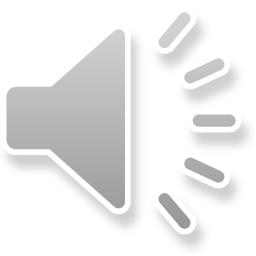 See measure #12
Public Policy Measure 13
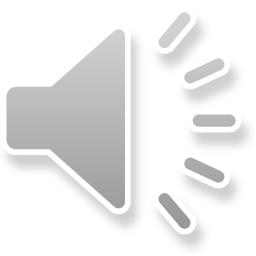 Public Policy Measure 14
Number of adults who were placed in competitive, integrated employment following participation in a Paid Internship Program
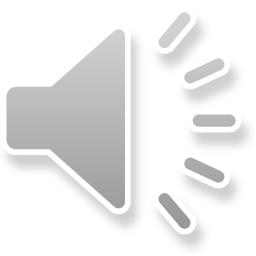 IRC participated in Job Fairs and Employment Fairs throughout both counties to promote employment opportunities for those who participate in a Paid Internship Program.
Public Policy Measure 14
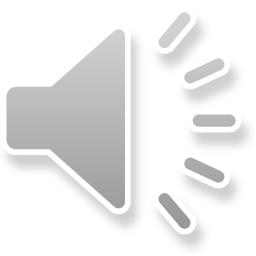 Public Policy Measure 15
Percentage of adults who were placed in competitive, integrated employment following participation in a Paid Internship Program
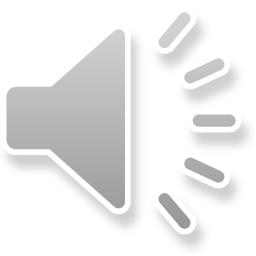 Public Policy Measure 15
See measure #14.
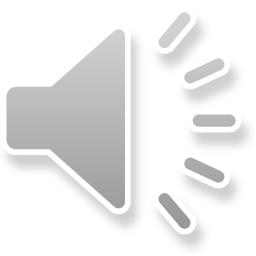 Public Policy Measure 16
Average hourly or salaried wages and hours worked per week for adults who participated in a Paid Internship Program during the fiscal year.
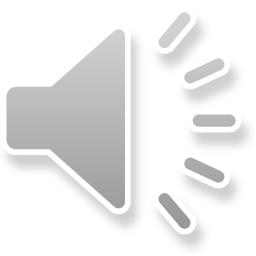 See measure #14.
Public Policy Measure 16
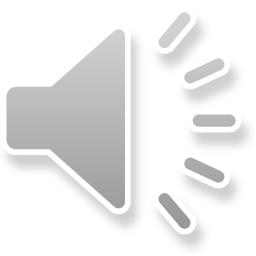 Public Policy Measure 17
Percentage of adults who reported having integrated employment as a goal on their IPP
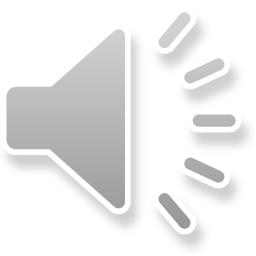 IRC Employment Specialists continued to train and consult with adult and transition units on integrated employment.

IRC developed IPPs based on Person Centered Planning through the Training and Development Department.

IRC Employment Specialists were unable to create a Public Service Announcement in collaboration with the Community Engagement Unit.

IRC CSCs added or made addendums to IPPs for adults who show interest in integrated employment.
Public Policy Measure 17
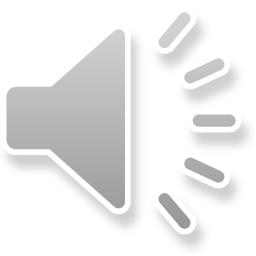 Public Policy Measure 18
Average wages and hours worked for adults engaged in competitive, integrated employment, on behalf of those to whom incentive payments have been made
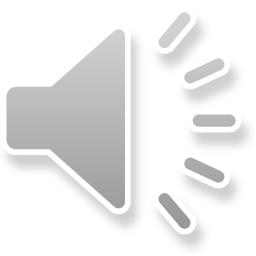 IRC Employment Specialists continued meeting with local school districts and the vendor community.

IRC Employment Specialists continued meeting with local Chambers of Commerce and Workforce Development Boards to develop opportunities.
Public Policy Measure 18
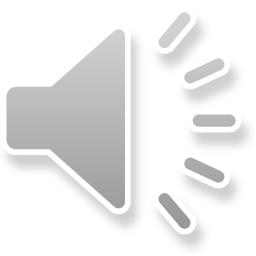 Public Policy Measure 19
Number and percent of individuals receiving only case management services by age and ethnicity
	• Birth to age two, inclusive
	• Age three to 21, inclusive
	
• Twenty-two and older
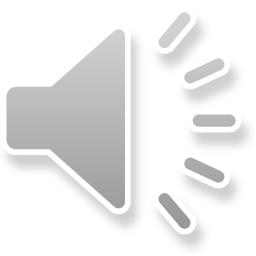 See statement and activities in measure #3
Public Policy Measure 19
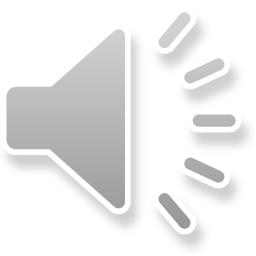 Thank You
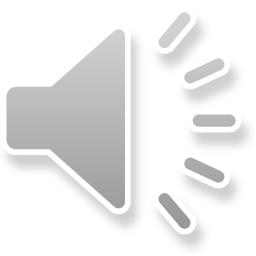 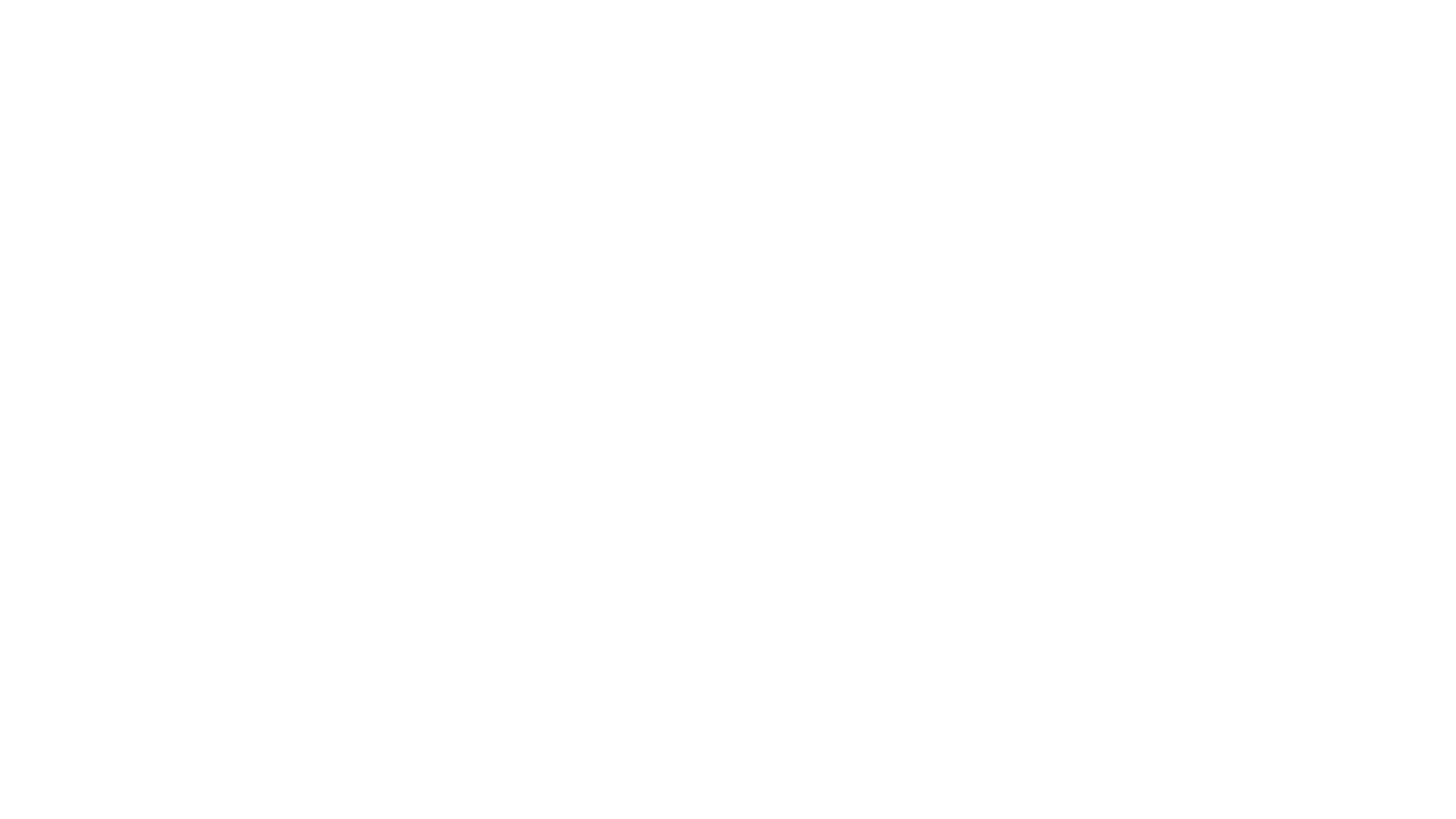 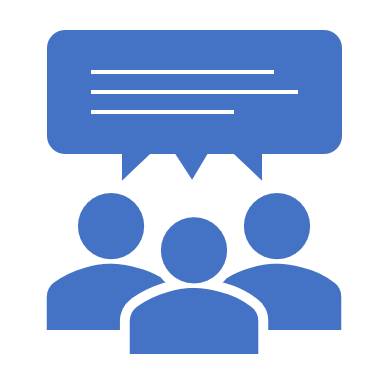 Public Input
(3 minutes per person please)
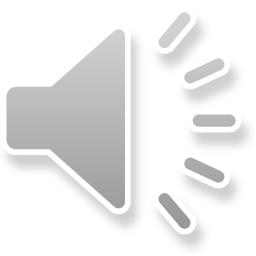